Quantitative Finance Career: Now and Beyond
NTHU 2015
My Background
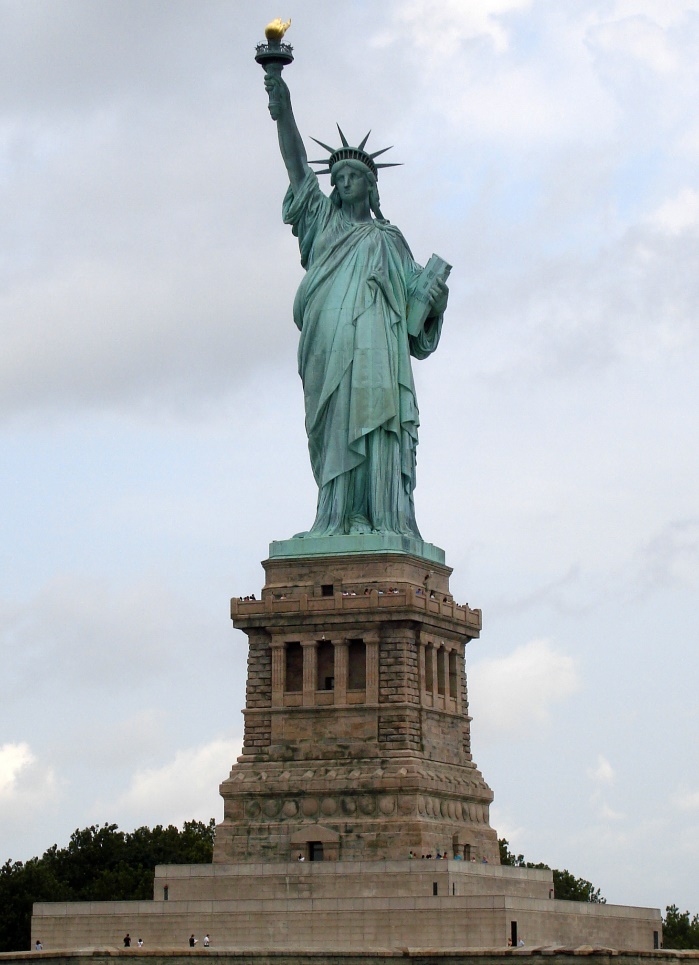 BS from NTU CSIE
MS from Columbia CS
PhD from Johns Hopkins Applied Math & Statistics
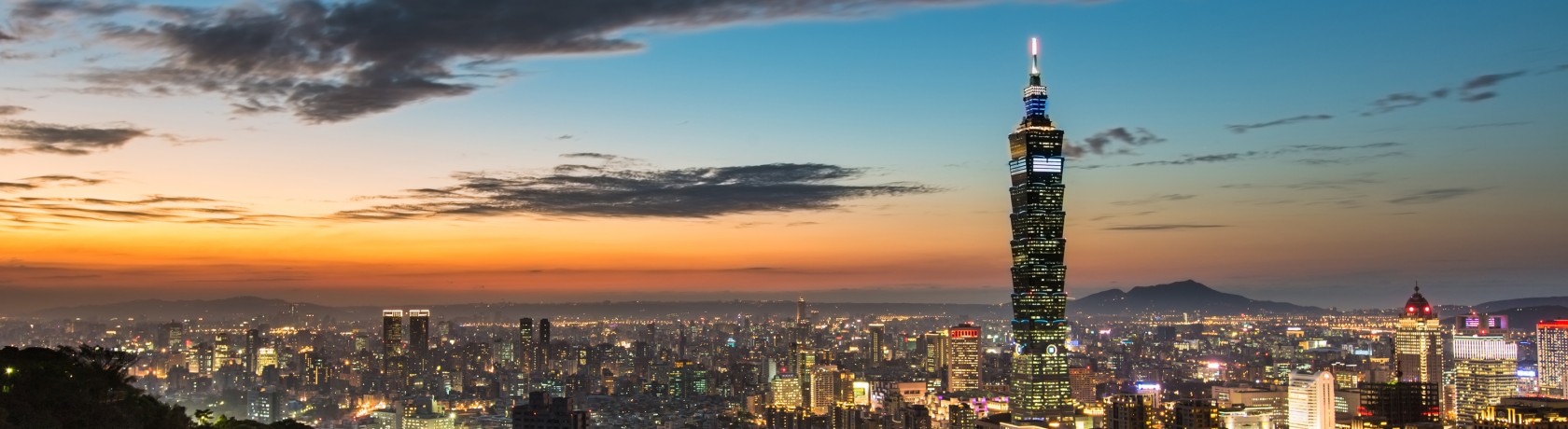 How did I get into the field?
School -> Project -> Internship -> Profession
Follow my passion
Work hard
Plan Smart
Just do it!
US Education
MS in Financial Engineering
Curriculum
Job Placement
Location
Alumni
Cost
Doctoral
Research Advisor
Funding
Location
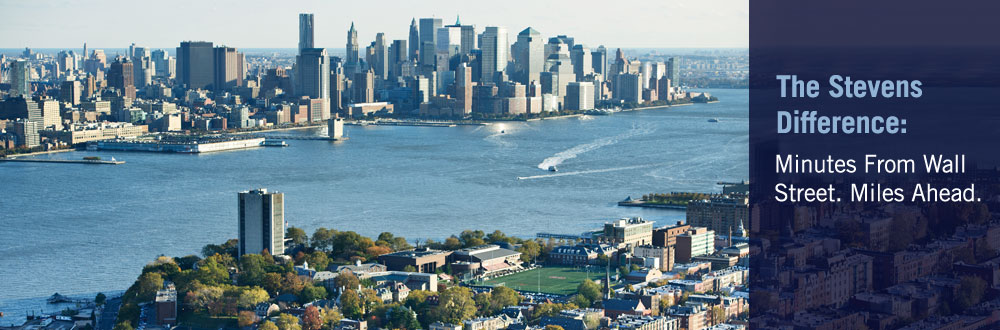 Now
Quantitative Finance Career
Job Example 1
Strong Academic Background in a relevant field. Computer science, Physics or Mathematics
Strong Programming Skills
Knowledge of Financial Mathematics (preferred)
Programming experience in finance
Job Example 2
- A bachelor’s, master’s, or PhD degree in computer science, mathematics, or a hard-science from a top university. 
 - An advanced degree in computer science is a plus.
 - Experience with scientific computing, algorithm development, or pattern recognition.
 - A background in developing high-performance, multi-threaded applications.
 - Strong programming skills (Java, C, or C++) & scripting languages (Perl, Python, UNIX shell).
What do you need?
Math
Programming
Finance
And?
English, Japanese, French, Spanish
Social Skills
Collaborative Personality
Leadership
What’s the lifestyle?
Trader
Risk Taker
Sales & Broker
Deal Maker
Quant
Problem Solver
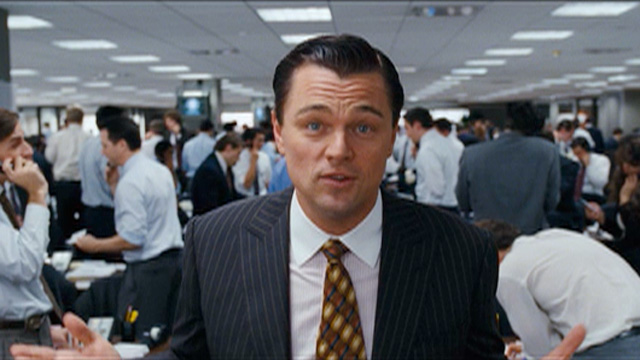 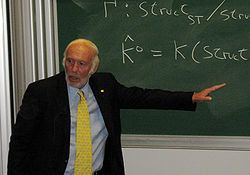 Career Path
Positions
Analyst, Associate, Director, Head, CEO
Functions
Sales & Trading
Research
Analytics
Risk Management
Finance
Locations
and beyond…
Quantitative Finance Career
Quantitative Finance
Buy Side (and others)
Sell Side
Portfolio Management
Proprietary Trading
Risk Management
Derivatives Pricing
Hedging 
Underwriting
Investment Banking
Risk Management
Financial Analytics
Financial Engineering
New Skill Sets
Programming, Databases, Systems
Cloud Computing
Distributed/Mobile Computing
Machine Learning/Statistical Modeling
Big Data/Financial Technology
Optimization
Simulation
Financial Data Analyst Job
Sloan Kettering is a medical research center!
Quantitative Finance Research
Pricing Models
Equity Derivatives (Local Volatility Models, Stochastic Volatility Models)
Variance Derivatives
Commodity and Interest-rate Derivatives
High-frequency Trading
Market Microstructure
Data Mining
Risk Management
Systemic Risk
Credit Risk
Quantitative Portfolio Management
Hedge Fund Replication
Pension Fund Management
And more…
Global Vision
Are you ready to compete in fierce global market?
Eastern Asia
US
Europe
Middle East
Are you ready to position yourself in fast-pace FinTech environment?
Are you ready to take on more responsivities to lead people and create opportunities?
Questions?
Peter Lin, Ph.D.

Industry Professor
Stevens Institute of Technology
Financial Engineering

Managing Director 
Gamma Paradigm Capital/Gamma Paradigm Analytics

peter.lin@stevens.edu
1 (201) 216-3706
1 Castle Point Terrace
Hoboken, NJ 07030, USA